Breakdown Voltage Modeling
Student : Ying-Lun Kao
Advisor : Dr. Hao-Hsiung Lin
Date : 107. 08. 03
Outline
Physics of avalanche breakdown
Abrupt/Gaussian model & simulation
Why does guard ring work?
Reference
[Speaker Notes: 提出可以將 multiplication factor 近似為 parallel/cylindrical form 的理論依據、分析（講解一般形式，呈現電場分佈與近似，略提圓柱形式的推廣）
提出 APD 結構圖
提出 TCAD 模擬結果與理論數據比較圖（兩張，分別是「各種濃度的 Rd & Rj 圖」與「各種半徑的 Vb 與 Nb 圖」）
誤差分析，得出圓柱近似的可靠度
依據上述理由，提出 Guard ring 的保護理論依據與預測（double hard breakdown）
提出 GAPD 結構圖
提出 TCAD 模擬結果與理論數據比較圖（兩張，分別是）
現象一：double hard breakdown（應該可再次使用圓柱模型預測，並得出結論）
現象二：soft breakdown（拿多張同半徑但不同濃度的 I-V 圖，標記出平緩崩潰的現象，提出漏電流解釋，呈現電流強度分佈變化影片）]
Silvaco TCAD : Net doping
Si
Si
Total current density @ VB
Physics of avalanche breakdown
Doping profile
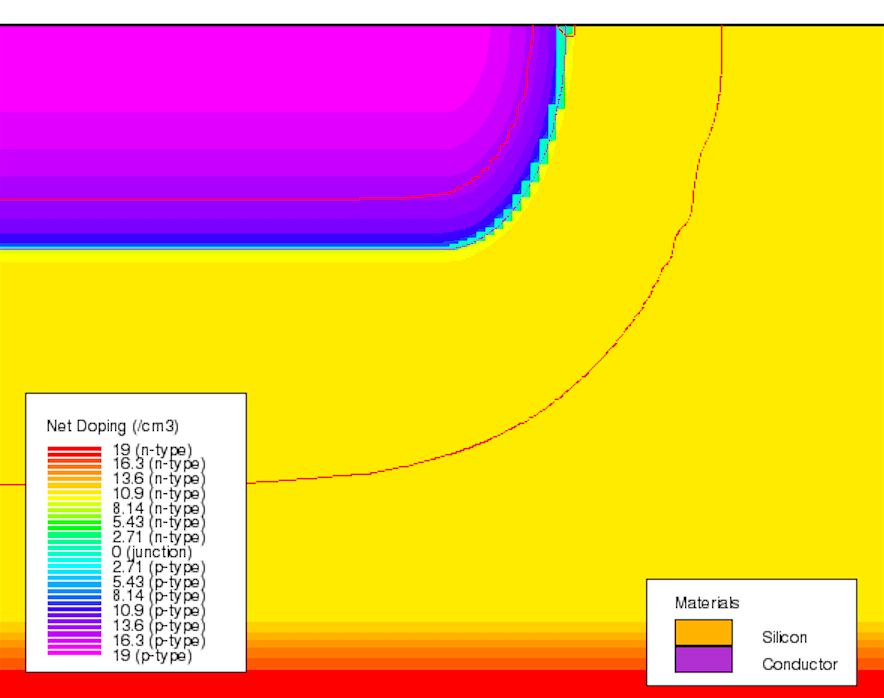 5 μm
1.4 μm
6 μm
10 μm
Doping profile
P
rn
N
rp
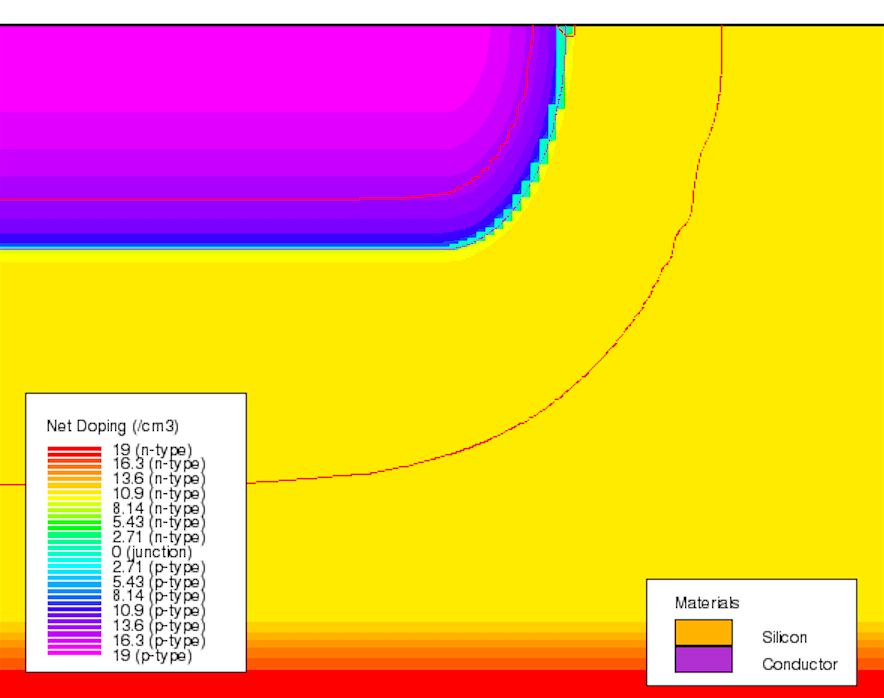 rp
rj :
2 μm
rn
rlat, j
Stillman et al., (1977), Capasso (1985)
Multiplication governing equation
Stillman et al., (1977), Capasso (1985)
Multiplication governing equation
Impact ionization rate
Generation rate
Stillman et al., (1977), Capasso (1985)
Multiplication governing equation
Stillman et al., (1977), Capasso (1985)
Multiplication governing equation
Assumptions:
Stillman et al., (1977), Capasso (1985)
Multiplication governing equation
Assumptions:
Stillman et al., (1977), Capasso (1985)
Carrier density
APD w/o g-ring
n - type
p+ - type
-
-
-
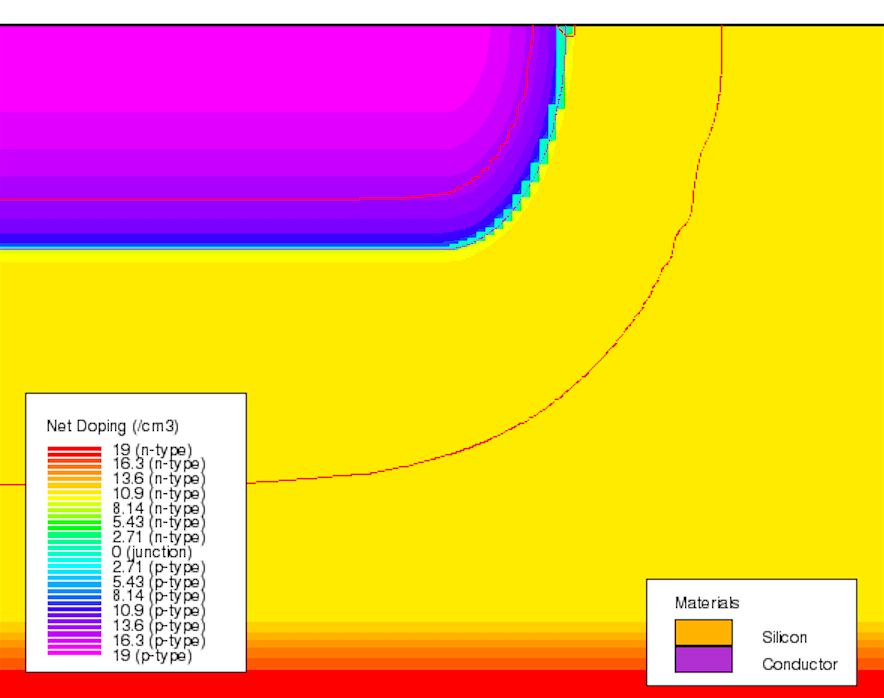 -
+
+
+
+
+
rp
r
rn
Stillman et al., (1977), Capasso (1985)
Multiplication governing equation
[Speaker Notes: Van Overstraeten]
Van Overstraeten et al., (1970), Capasso (1985)
Effective ionization rate
if
then
Van Overstraeten et al., (1970), Capasso (1985)
Avalanche Breakdown Condition
Abrupt/Gaussian model & simulation
Abrupt model
Planar junction:
Cylindrical junction:
Abrupt model
Planar junction:
Cylindrical junction:
Gaussian model
Planar junction:
Cylindrical junction:
Gaussian model
Planar junction:
Cylindrical junction:
Root et al. (1960)
Silicon effective ionization rate
Abrupt model: Vb & Nd
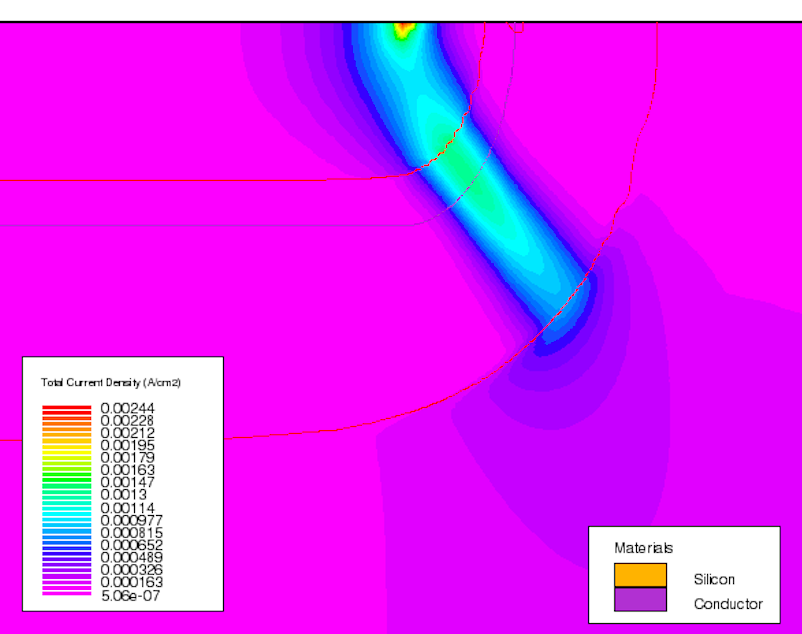 rj
Gaussian model: Vb & Nd
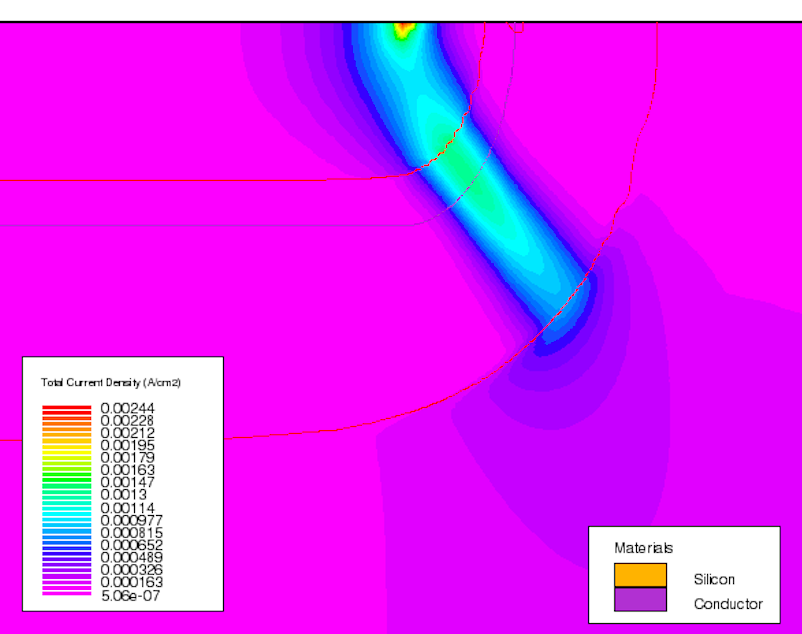 rj
Abrupt model: Eb, max & Nd
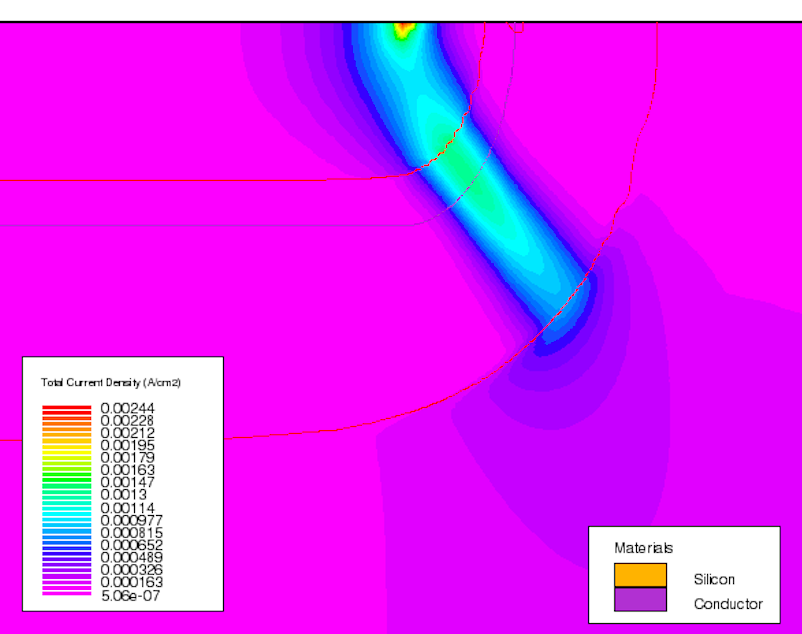 rj
Gaussian model: Eb, max & Nd
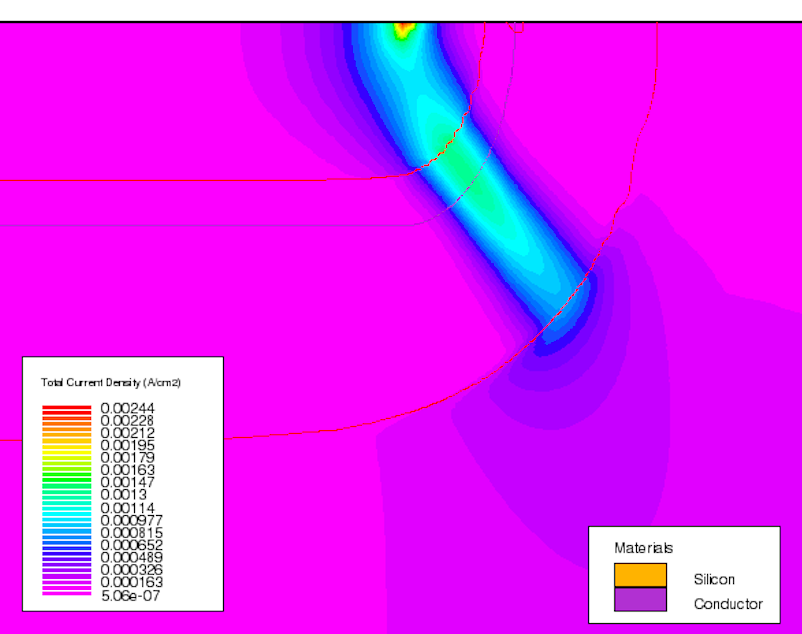 rj
Abrupt model: rn & rj
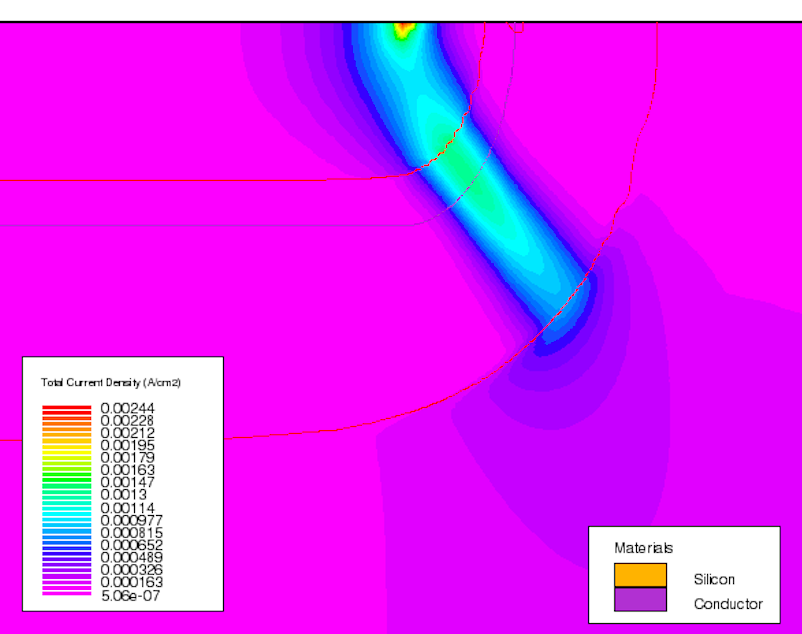 rj
Gaussian model: rn & rj
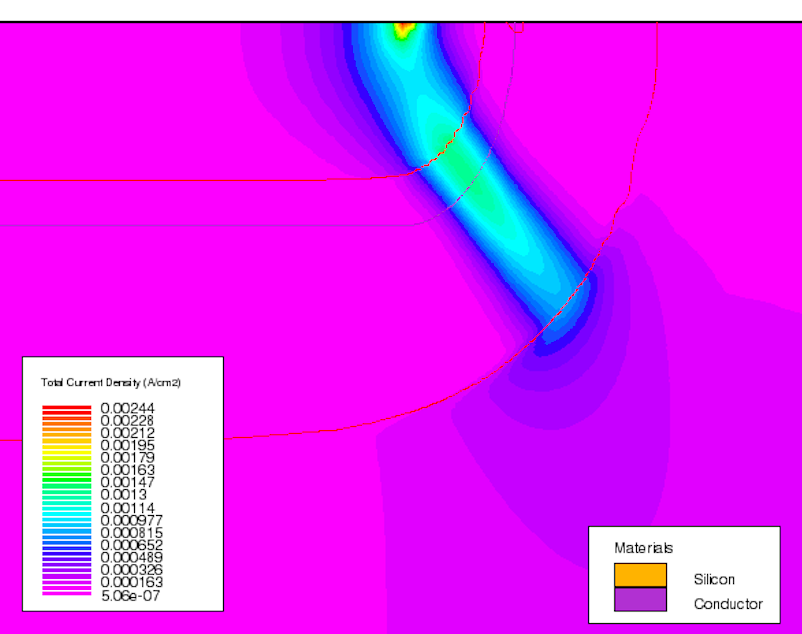 rj
Why does guard ring work?
Why does guard ring work?
Why does guard ring work?
Thank you for listening
Reference
[1] C. D. Root, D. P. Lieb, and B. Jackson, “Avalanche Breakdown Voltages of Diffused Silicon and Germanium Diodes,” IRE Transactions - Electron devices, pp. 1–6, Oct. 1960.
[2] R. Van Overstraeten and H. De Man, “Measurement of the ionization rates in diffused silicon p-n junctions,” Solid State Electronics, pp. 1–26, 1970.
[3] G. E. Stillman and C. M. Wolfe, “Chapter 5 Avalanche Photodiodes,” vol. 12, Elsevier, 1977, pp. 291–393.
[4] F. Capasso, “Chapter 1 Physics of Avalanche Photodiodes,” in Lightwave Communications Technology - Photodetectors, vol. 22, Elsevier, 1985, pp. 1–172.
Average ionization rate
說明
遠處電場不影響
兩個公式是一樣的（？）
Average Ionization Rate
Gaussian junction
Silvaco TCAD : Electric field
Guard ring test
Double Hard breakdown @ 1e16
No “leakage” current
Guard ring test
Soft breakdown @ 3e15
Hard breakdown @ 1e16
Leakage current
Excel 紅色代表 soft breakdown 的開始
Simulation step
呈現回歸演算法 : y(r) 函數
CONCLUSIONS